日本小児脂質研究会ＣＯ Ｉ 開示　発表者名：　○○○○、○○○○ 、○○○○、 ○○○○
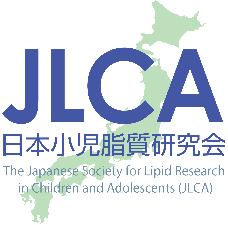 日本小児脂質研究会の定める利益相反に関する
　
開示事項はありません。
[Speaker Notes: 学術集会口頭発表時、申告すべきＣＯＩ状態がない時
※共同演者を含む全員の氏名を記載ください]